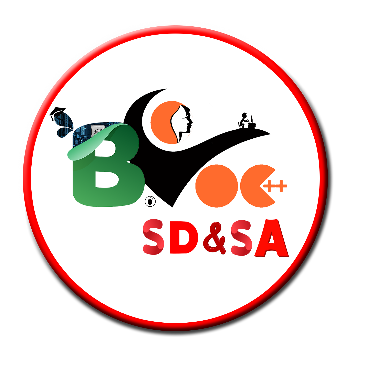 Dot Net  Application
PROF. S. LAKSHMANAN,
DEPT. OF B. VOC. (SD & SA),
ST. JOSEPH'S COLLEGE.
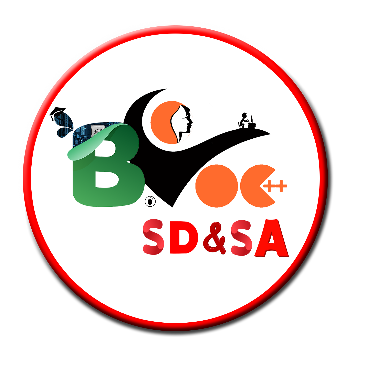 HISTORY  OF .NET?
1990 – next generation windows services
2000 - .NET framework(rename)


.Net
It is a programming structure it is used for building ,deploying & doing other services
Also multiple plat form Independent  and multiple language Independent
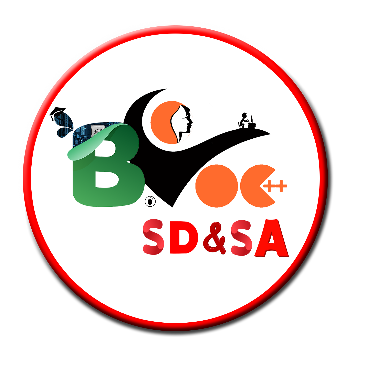 .NET VERSIONS
1.0 - .NET framework
1.1 - .NET 2003
2.0 - .NET 2003
3.0 –.NET 2005
3.5 –.NET 2008
4.0 - .NET 2010
4.5 -.NET 2012
5.5 -.NET 2013
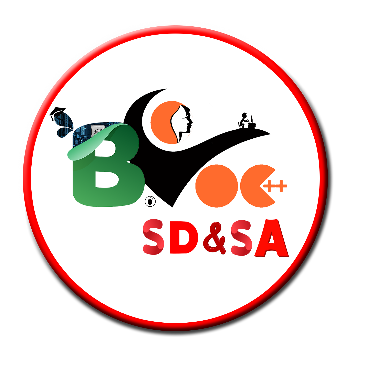 .NET FRAMEWORK
It is a collection of services and classes.
It is a underlying layer between operating system and application.
Do not support pointer.
TYPES OF APPLICATIONS
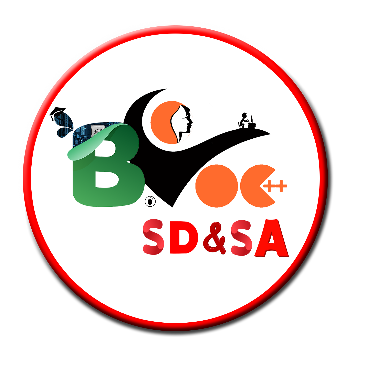 Windows application
Window Service Application
Web application
Console application
Mobile Application(smart Device Application)
Office Application
WPF(Window present Foundation)(XAML)(2D & 3D form web application)
WCF(Window Communication Foundation)
Silver light(Animated presentation)
Share Point(Server)
Mona Android Apps
iPhone Apps
MVC(Model View Control)
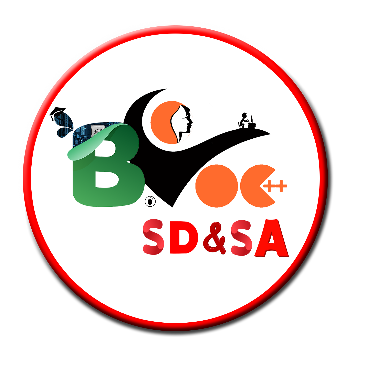 TYPES OF APPLICATIONS
WINDOWS APPLICATION
Desktop application
Forms are like vb
It contains controls
TYPES OF APPLICATIONS
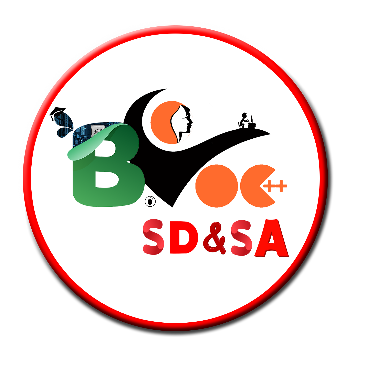 WEB APPLICATION
Asp.net
To create dynamic web page
Server-side programming
GUI-graphical user interface
TYPES OF APPLICATIONS
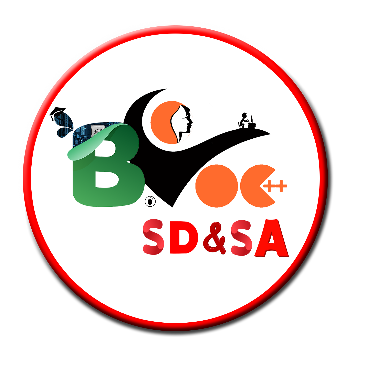 CONSOLE APPLICATION
Character-user-interface
Command  prompt.
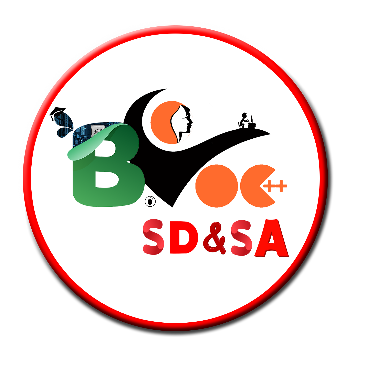 Window Service Application
Microsoft  formally know as network services enable you to create long running executable application
that run in their own windows sessions
these services can be automatically started when the computer boots, 
can be paused and restarted and do not  show any use interface
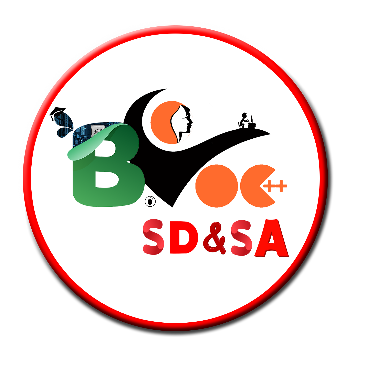 Mobile Application(smart Device Application)
Now develop only window based mobile application 
 it can developed only micro soft Visual studio- 2008
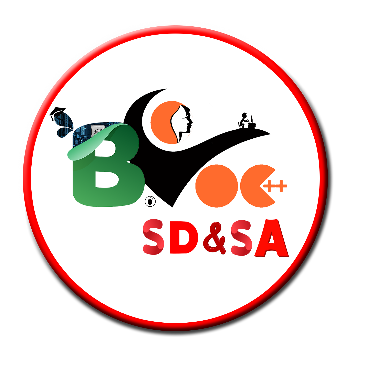 Office Application
we need to developed external tool
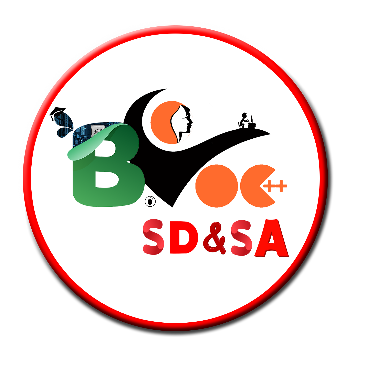 WPF(Window present Foundation)
Windows Presentation Foundation (WPF) is a graphical subsystem for rendering user interfaces in Windows-based applications by Microsoft. 
WPF, previously known as "Avalon", was initially released as part of .NET Framework 3.0. 
  WPF can be  develop forms,animation,videos.
(XAML)(2D & 3D form web application)
It allows you to create  windows application as well as application which can run over the browser
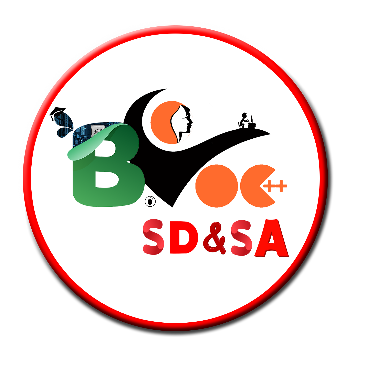 WCF(Window Communication Foundation)
Windows Communication Foundation (WCF) is a framework for building service-oriented applications.
 Using WCF, you can send data as asynchronous messages from one service endpoint to another. 
A service endpoint can be part of a continuously available service hosted by IIS, or it can be a service hosted in an application.
 it can develop distributed application and services application
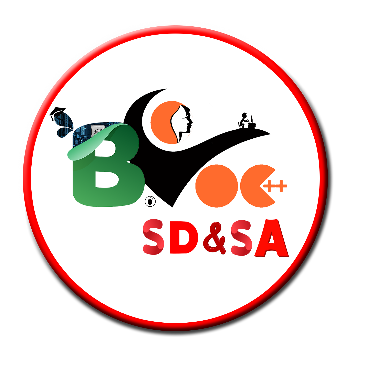 Silver light(Animated presentation)
Microsoft Silverlight is  used to create    Rich Internet Applications(RIA), similar to Adobe Flash.
 A plugin for Silverlight is available for some browsers.
It used HTML,XAML and JavaScript code and can be easily designed using Micro soft visual studio integrated Development Environment
it can create  Graphics animation that are vector based.
Silverlight can work on different platform and different browser
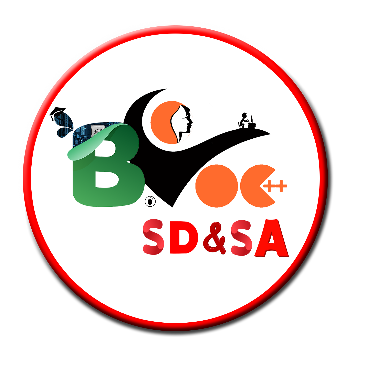 Share Point(Server)
Share point uses Microsoft open XML doc standard for integration with Microsoft office.
Document meta data is also stored using this format.

SharePoint provides various application programming interface(API).
Client-Side, Server side ,SOAP,Obiect data based interface
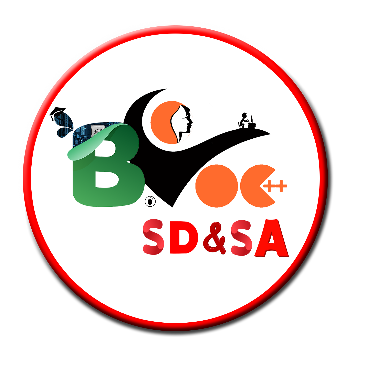 Mona Android Apps
It can created  our own android apps
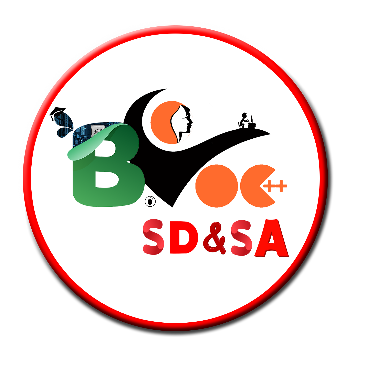 iPhone Apps
A software application developed for use on Apple's iOS-powered iPhone devices.
 iPhone apps are available through the Apple App Store and are designed to run on Apple's iOS mobile operating system
 Which powers the iPhone as well as Apple's iPad and iPod Touch devices.
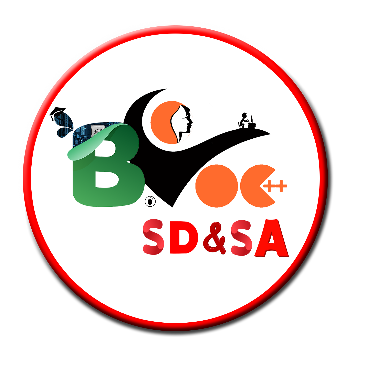 MVC
Business layer
Presentation layer
MVC stands for Model-View-Controller
The Model is the actual internal representation
The View (or a View) is a way of looking at or displaying the model
The Controller provides for user input and modification
These three components are usually implemented
                     as separate classes
Data link Layer
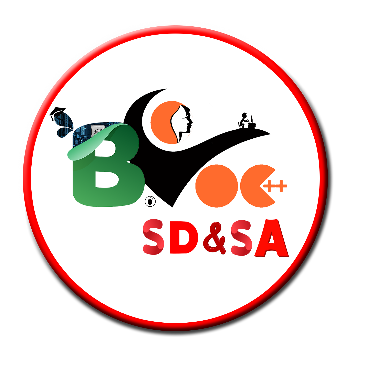 Thank You.